MEDPREDMETNO POVEZOVANJE - MERJENJE
DANICA MATI DJURAKI, TANJA BERVAR*, 
ANDREJA BAČNIK** 
* OŠ Frana Albrehta Kamnik, **Zavod R Slovenije za šolstvo
PROJEKT ZRSŠ: Uvajanje, razvoj in spremljanje modelov FLEKSIBILNIH  (šolskih) predmetnikov v osnovni šoli
Medpredmetna Razvojna Skupina za NAravoslovje in MAtematiko 			NAMARS = učitelji + svetovalci ZRSŠ
MEDPREDMETNI PRISTOP pri razvijanju procesnih znanj
EKSPERIMENTALNO-RAZISKOVALNI PRISTOP
PROBLEMSKI PRISTOP
Učenje z UPORABO MODELOV
MERJENJE
PROJEKT ZRSŠ: Uvajanje, razvoj in spremljanje modelov FLEKSIBILNIH  (šolskih) predmetnikov v osnovni šoli
Medpredmetna Razvojna Skupina za NAravoslovje in MAtematiko 			NAMARS = učitelji + svetovalci ZRSŠ
MEDPREDMETNI PRISTOP pri razvijanju procesnih znanj
EKSPERIMENTALNO-RAZISKOVALNI PRISTOP
PROBLEMSKI PRISTOP
FIZIKA, KEMIJA
MERJENJE TEMPERATURE PRI KEMIJSKIH REAKCIJAH
Učenje z UPORABO MODELOV
MODEL MIKROSKOPA NA ATOMSKO SILO
MERJENJE
Gorazd Planinšič: Nanotehnologija na poti v šolo, Naravoslovna solnica, letnik 11, št. 3, pomlad 2007
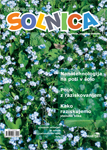 prožni nosilec - jeziček
ostra igla
laser
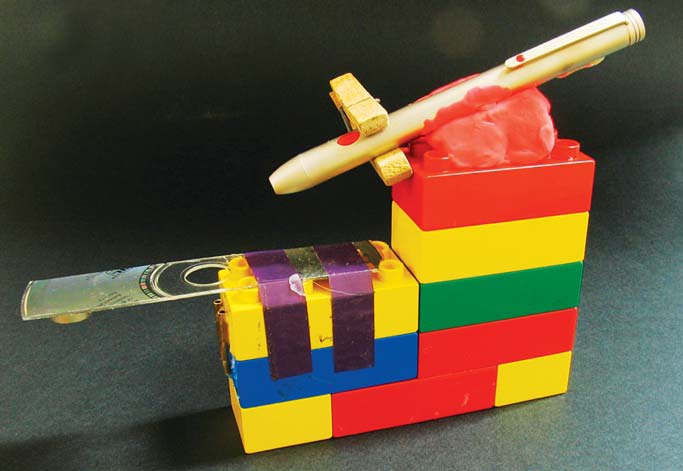 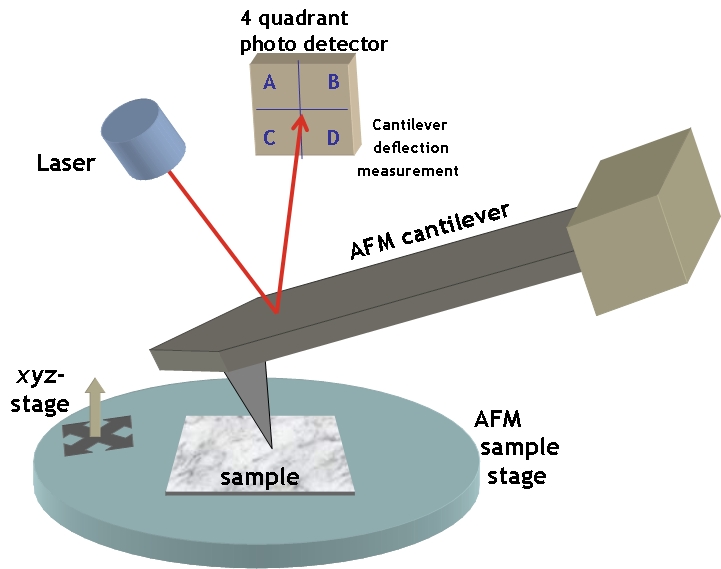 http://en.wikipedia.org/wiki/File:AFMsetup.jpg, 20.8.2011
Gorazd Planinšič: Nanotehnologija na poti v šolo, Naravoslovna solnica, letnik 11, št. 3, pomlad 2007
poznavanje principa delovanja AFM
uporaba modela AFM
zbiranje slik atomov s podatki (2 meseca časa)
MODEL MIKROSKOPA NA ATOMSKO SILO
MERJENJE RAZDALJE, GRAFIČNI PRIKAZ MERITEV
UPORABA MODELA – delo v skupinah po tri
Prvi premika atomsko pokrajino v korakih po 1 cm.
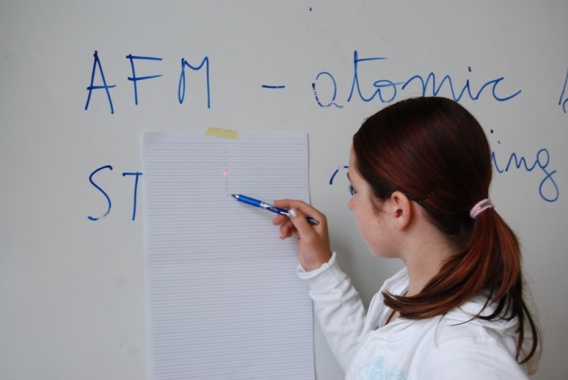 Drugi odčitava premik pike v navpični smeri.
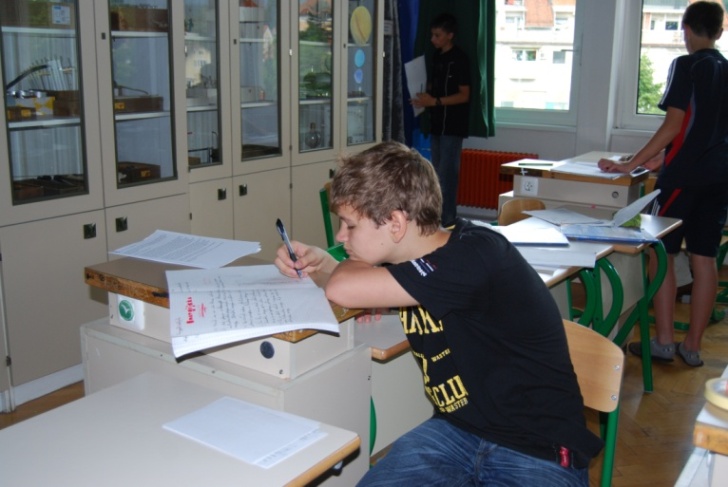 Tretji zapisuje odčitke.
GRAFIČNI PRIKAZ MERITEV
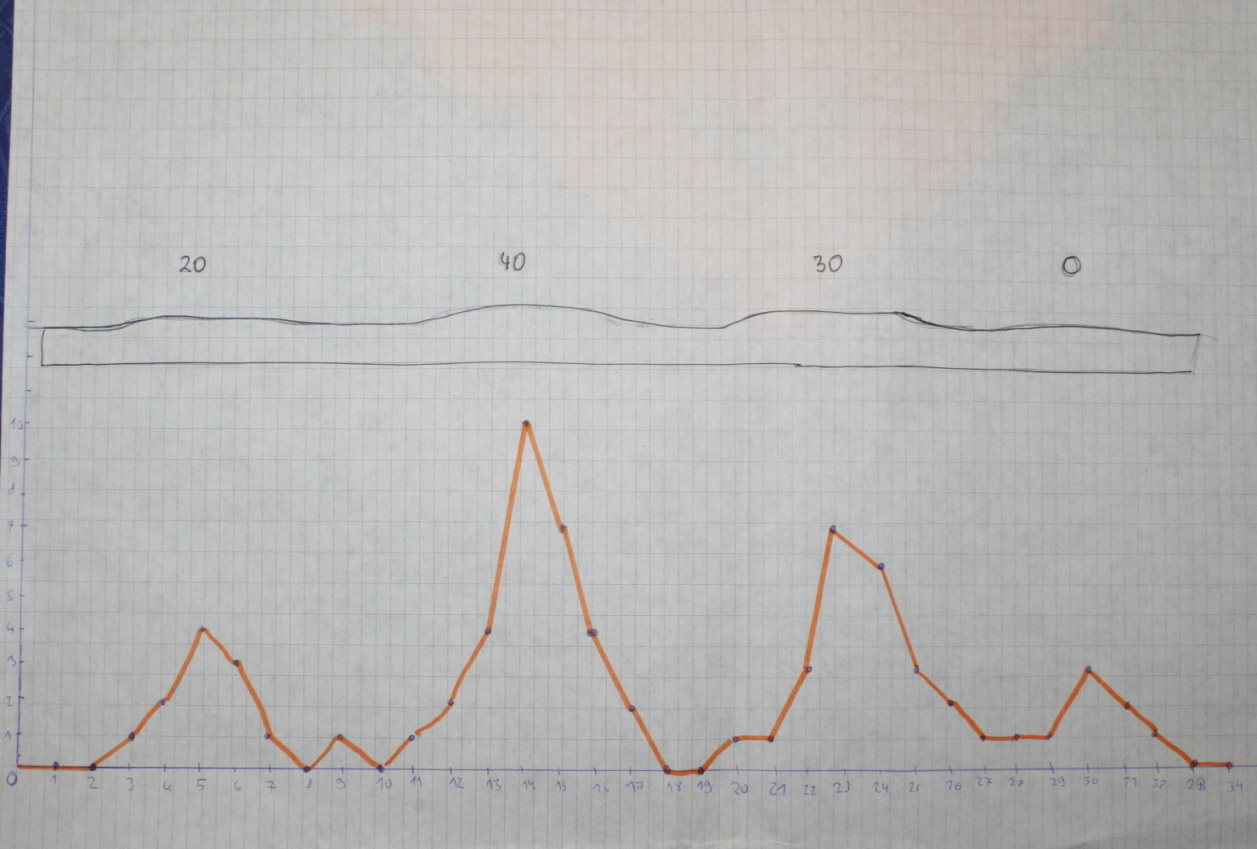 MERJENJE TEMPERATURE PRI KEMIJSKIH REAKCIJAH
DOLOČANJE ENERIJE KEMIJSKIH REAKCIJ
MERJENJE TEMPERATURE, GRAFIČNI PRIKAZ MERITEV
MERJENJE Z DIGITALNIM TERMOMETROM
MERJENJE Z VARNIEJEM
PRIPRAVA NA EKSPERIMENTALNO DELO
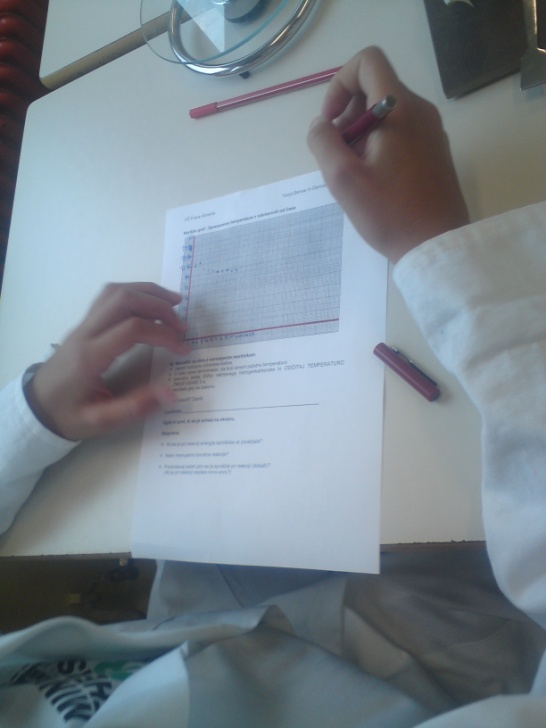 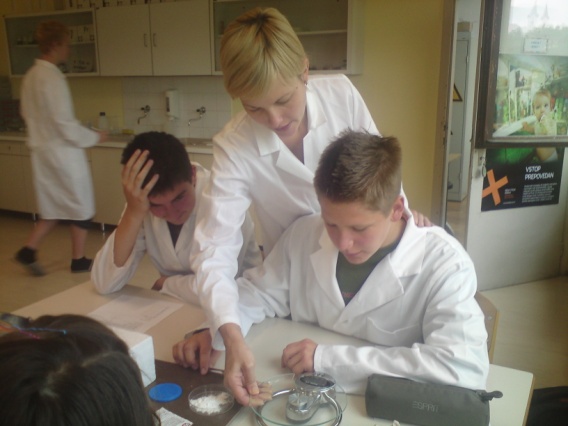 RAZDELITEV V SKUPINE
PREDSTAVITEV DELA
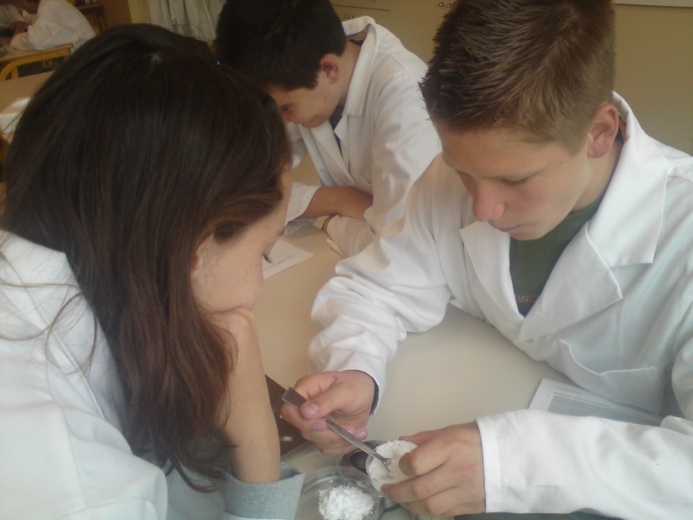 PRIPRAVA KEMIKALIJ IN MATERIALA
EKSPERIMENTALNO DELO
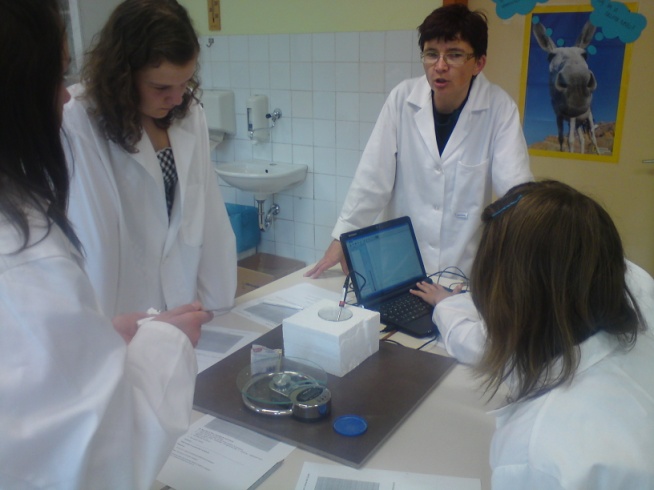 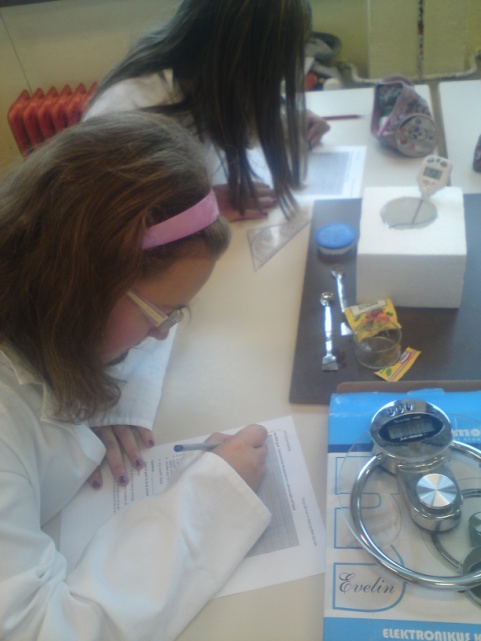 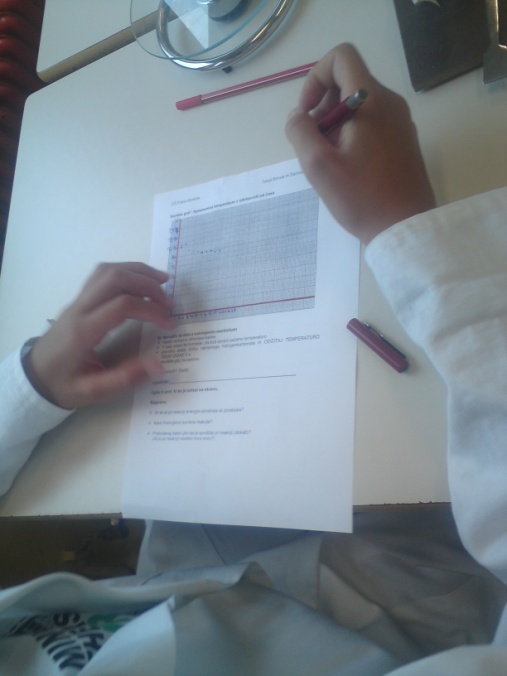 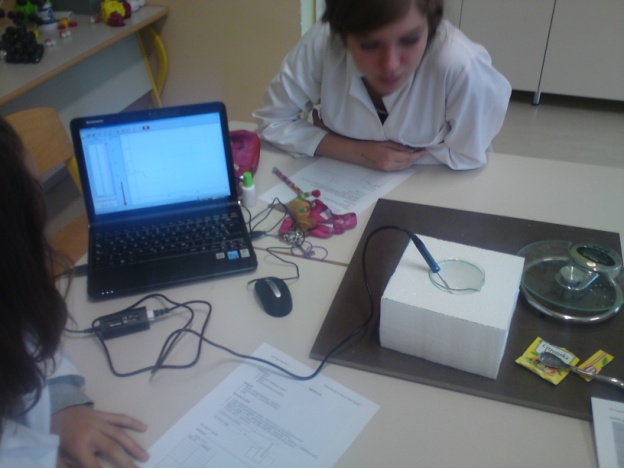 DOLOČANJE ENERGIJE KEMIJSKIH REAKCIJ - SINTEZA
GRAFIČNI PRIKAZ MERITEV
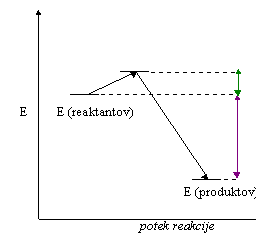 INTERPRETACIJA MERITEV (sinteza in analiza)
  
 PRI UČENCIH PREDSTAVLJA VELIKO TEŽAVO
POVZETEK
MERJENJE - SKUPNI NARAVOSLOVNI POSTOPEK PRI KEMIJI IN FIZIKI
MEDPREDMETNO POVEZOVANJE
LASTNOSTI SNOVI
LASTNOSTI POJAVA